Diseño y Desarrollo Estratégico con Maximización de recursos para almacenes y/o distribución
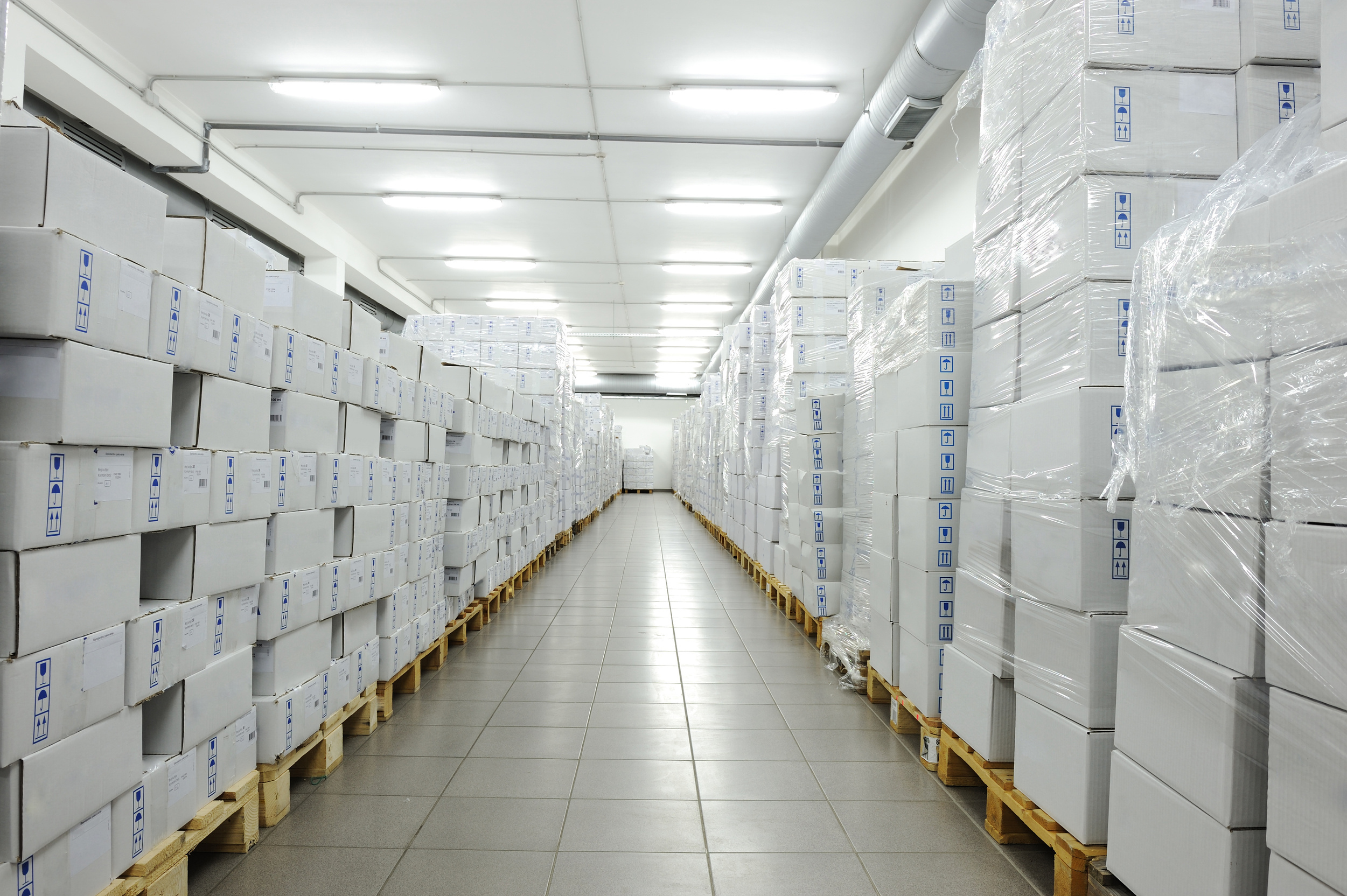 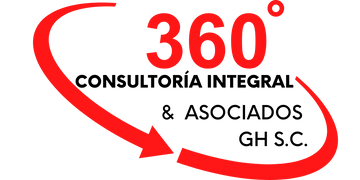 En GH advisor podemos ayudarte con el diseño, desarrollo, puesta en marcha de tu almacén de mercancía general o con enfoque farmacéutico, alimentario y/o equipo medico
Somos expertos para poder brindarte la asesoría que necesitas, siempre buscando la maximización de recursos, control de procesos y reducción de costos, bajo enfoques holísticos de tecnología en esta 4ta revolución industrial, lo cual traducimos a generar riquezas e incrementar tus ingresos.

Contamos con un alcance en buenas practicas para:
Almacen y/o distribución de productos farmacéuticos.
Almacen y/o distribución de equipos médicos.
Almacen y/o distribución de mercancía general.
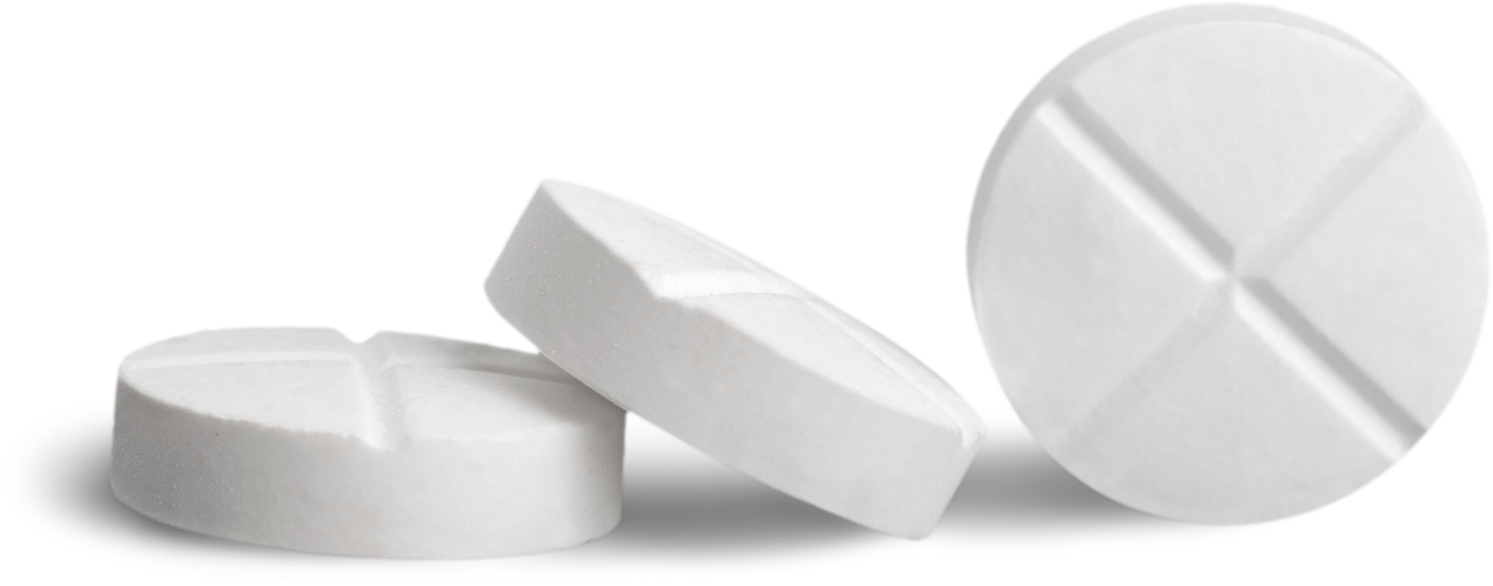 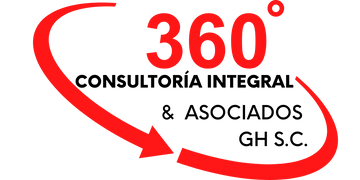 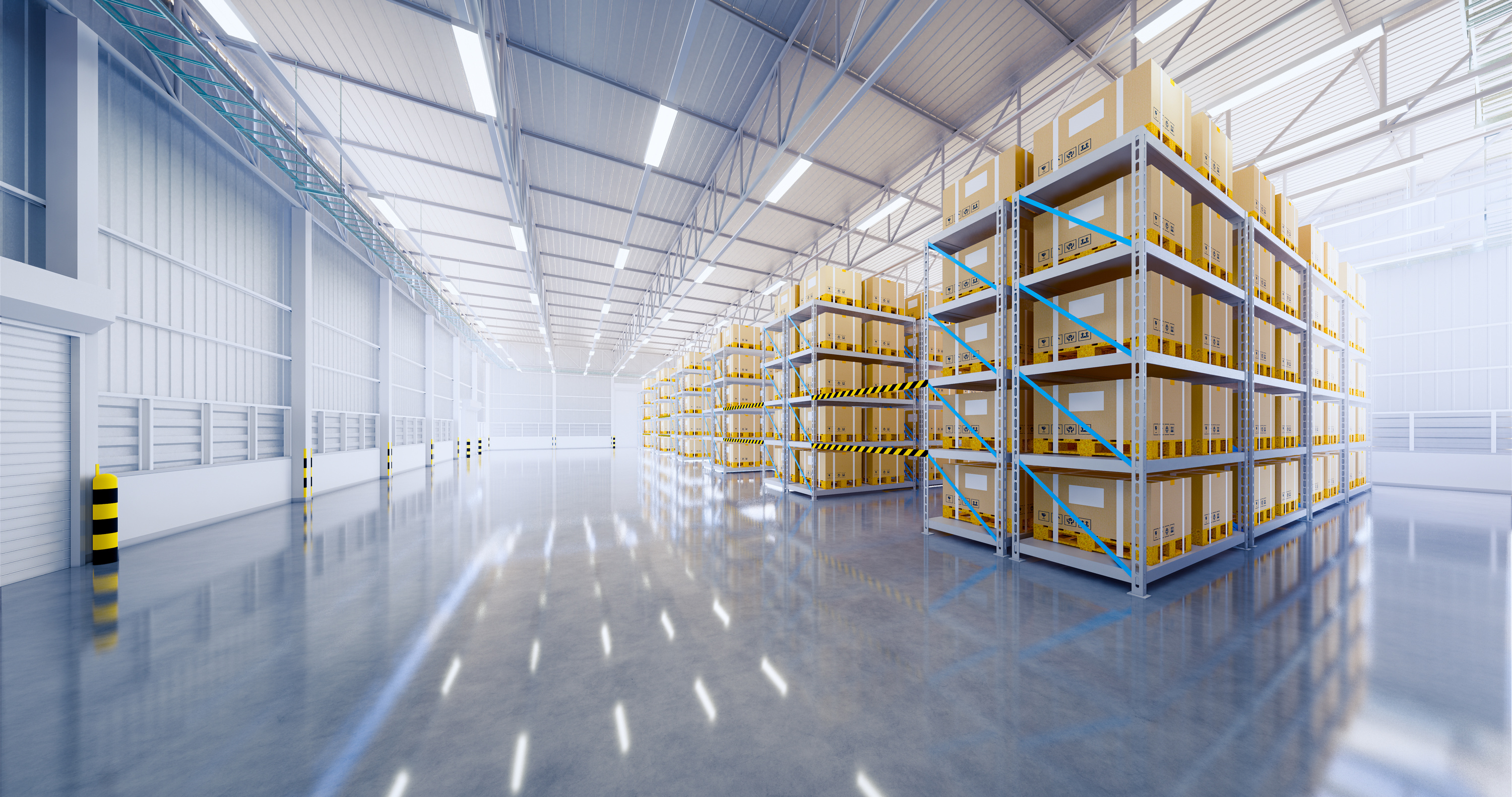 Control del diseño de infraestructura para almacenes, te guiamos en las características que necesita tu almacén para cumplir lineamientos nacionales e internacionales en el sector salud y alimenticio.
Maximizacion de espacios / Reingenieria de Distribucion de planta.
Conteos Ciclicos.
Todos nuestros servicios involucran diseño y desarrollo de software o modificaciones si fueran necesarias a tu sistema informatico implementado.
A continuación podrás observar algunos de los lineamientos básicos conforme a las características de tu establecimiento:
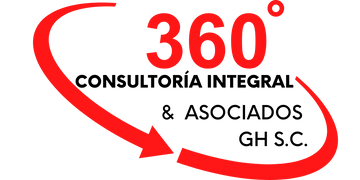 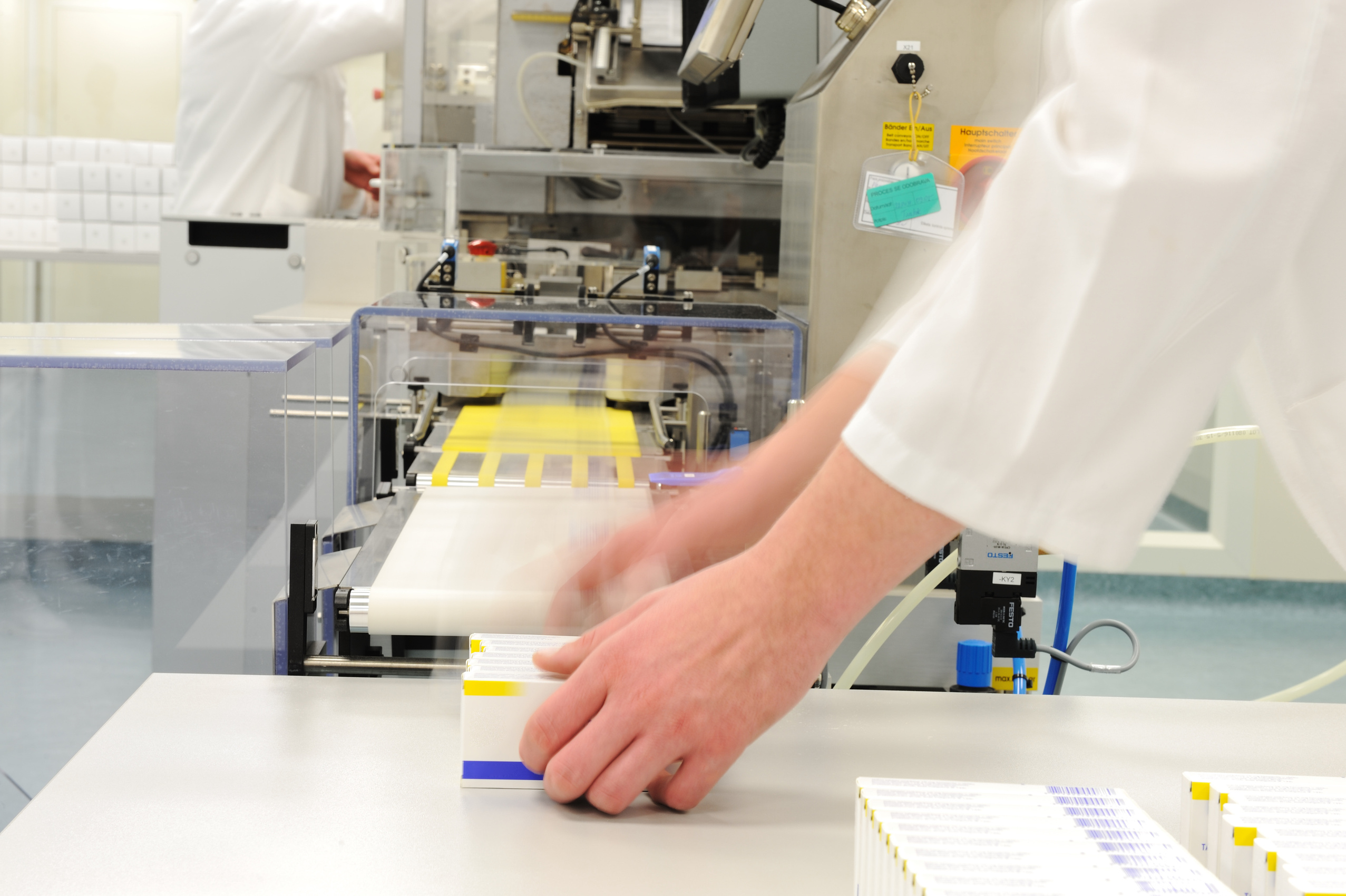 Establecimientos dedicados a la Fabricación y Acondicionamiento de Medicamentos
Deberán cumplir con los requisitos de la NOM-059-SSA1-2015
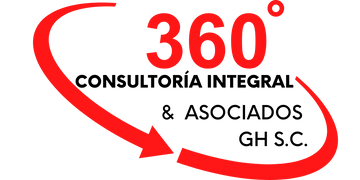 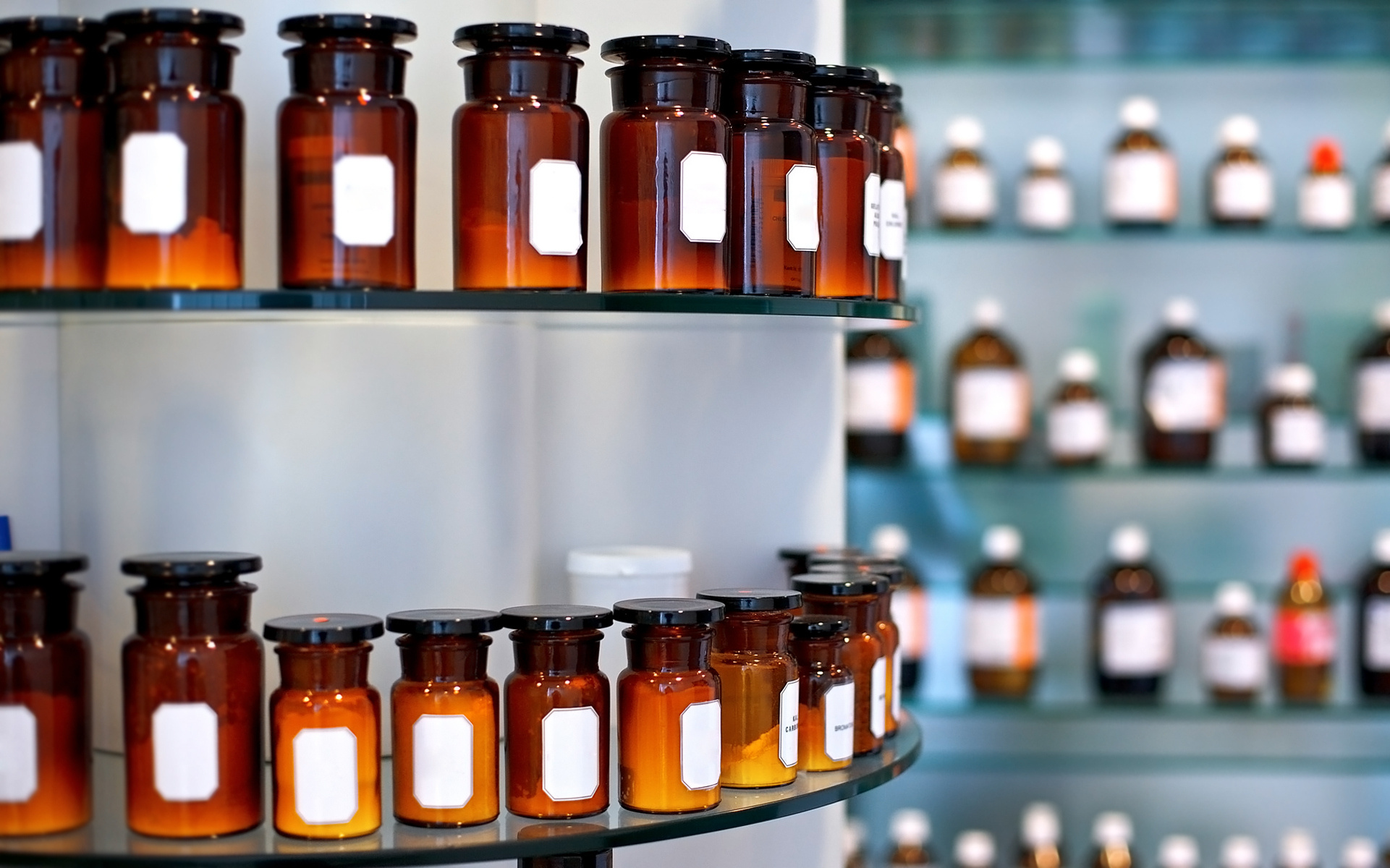 Establecimientos dedicados al Almacenamiento de Medicamentos
DEBERÁN CUMPLIR CON LOS REQUISITOS DE LA SECCIÓN 16. BPAD (Buenas Prácticas de Almacenamiento y Distribución) DE LA NOM-059-SSA1-2015
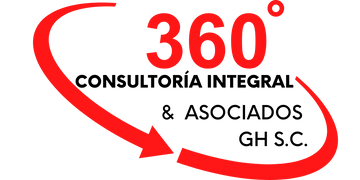 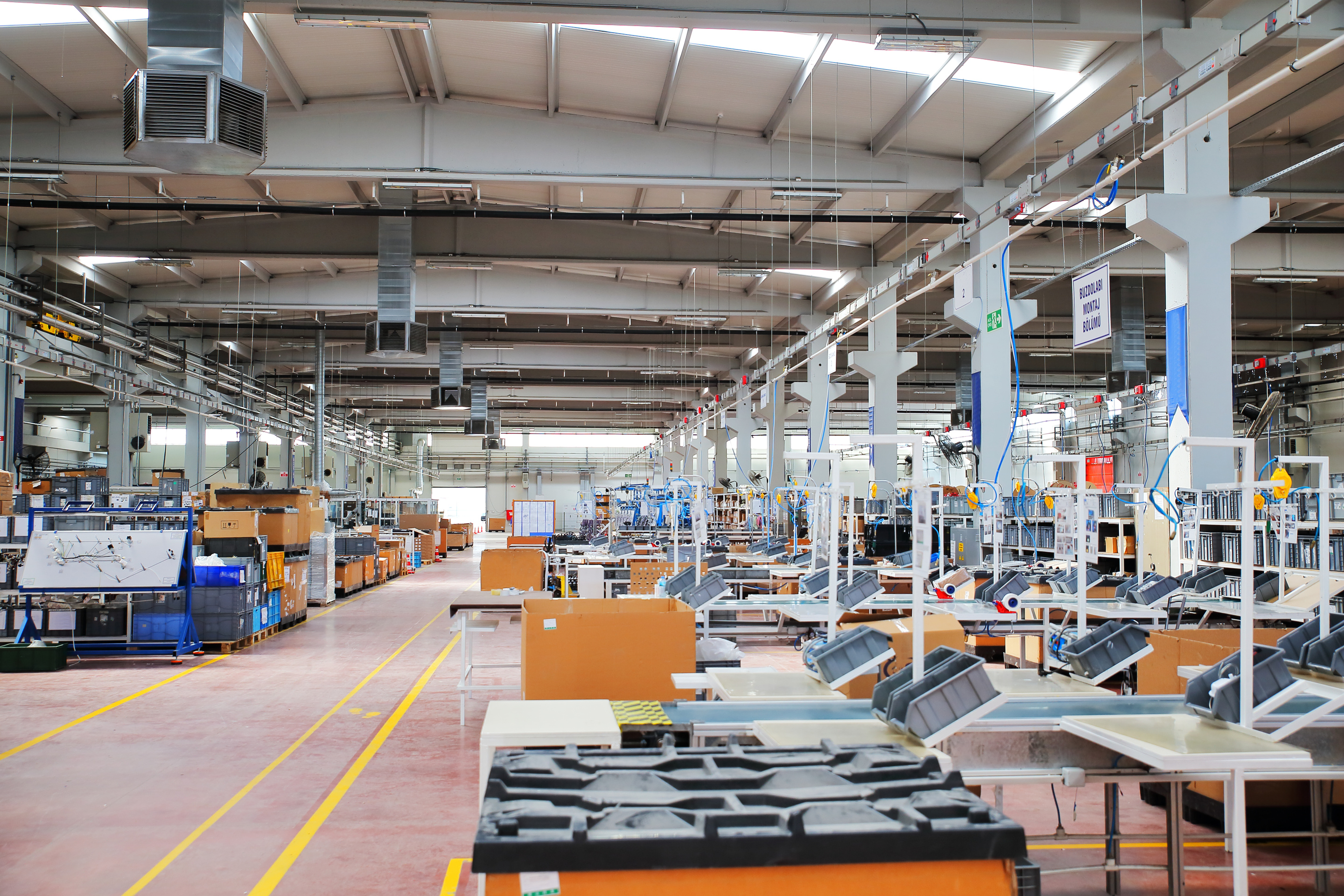 Establecimientos dedicados a la Fabricación y Acondicionamiento de Dispositivos Médicos
Deberán cumplir con los requisitos de la NOM-241-SSA1-2021
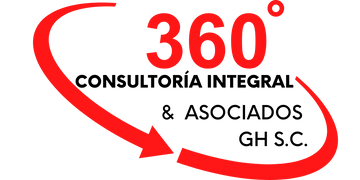 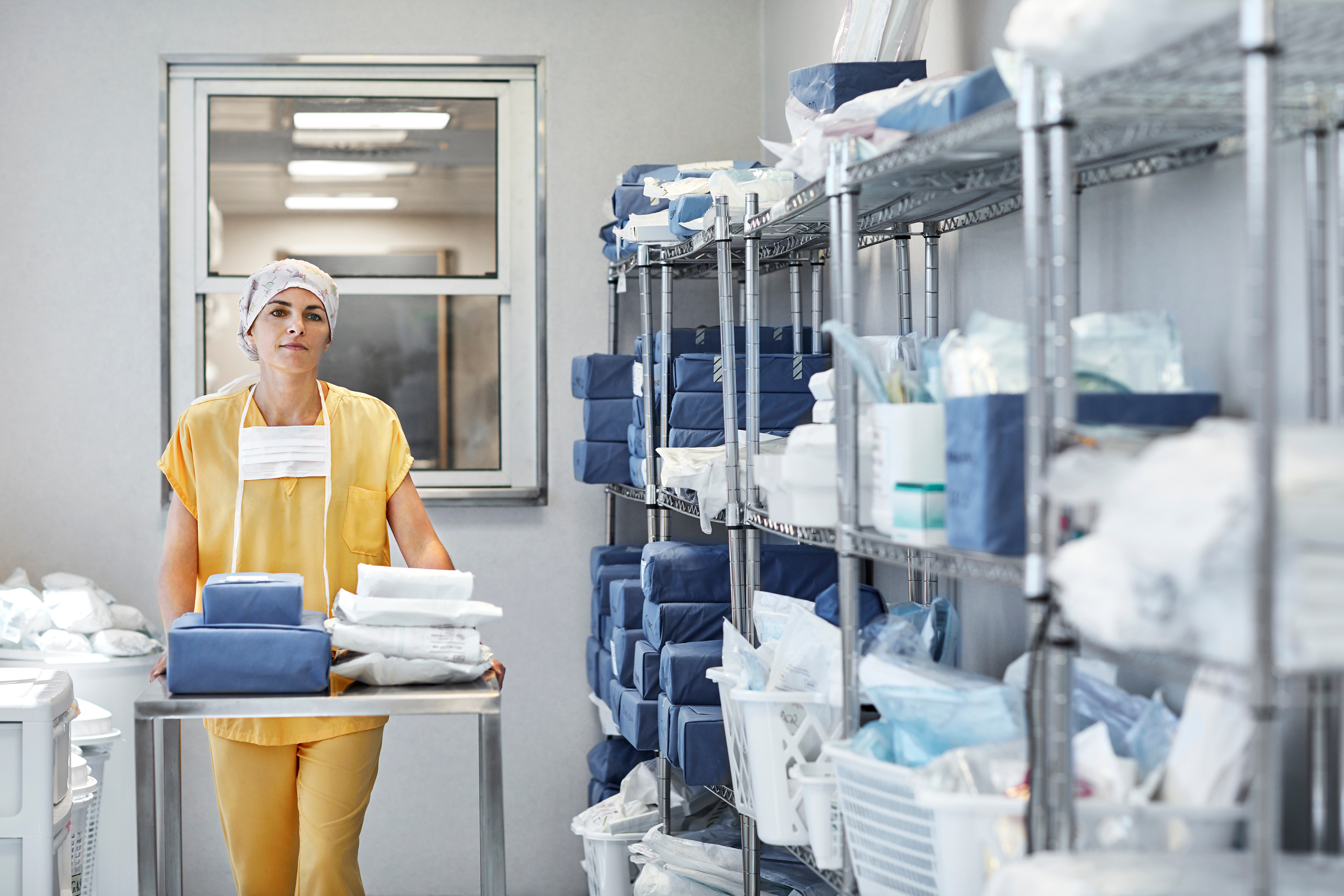 Establecimientos dedicados al Almacenamiento de Dispositivos Médicos
DEBERÁN CUMPLIR CON LOS REQUISITOS DE LA SECCIÓN 19. BPAD (Buenas Prácticas de Almacenamiento y Distribución) DE LA NOM-241-SSA1-2021
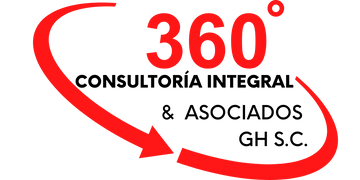 Clasificación de Dispositivos Médicos?
Los dispositivos médicos considerados en la Ley General de Salud son:
Equipo Médico: los aparatos, accesorios e instrumental para uso específico, destinados a la atención médica, quirúrgica o a procedimientos de exploración, diagnóstico, tratamiento y rehabilitación de pacientes, así como aquellos para efectuar actividades de investigación biomédica.
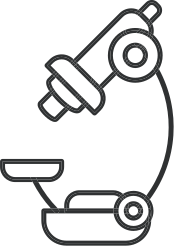 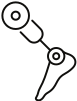 Prótesis, órtesis y ayudas funcionales: aquellos dispositivos destinados a sustituir o complementar una función, un órgano o un tejido del cuerpo humano.
Agentes de diagnóstico: todos los insumos incluyendo antígenos, anticuerpos, calibradores, verificadores, reactivos, equipos de reactivos, medios de cultivo y de contraste y cualquier otro similar que pueda utilizarse como auxiliar de otros procedimientos clínicos o paraclínicos.
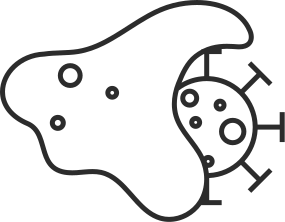 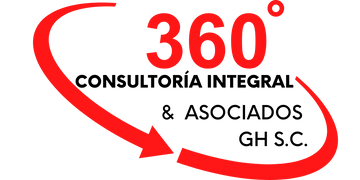 Clasificación de Dispositivos Médicos?
Los dispositivos médicos considerados en la Ley General de Salud son:
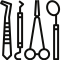 Insumos de uso odontológico: todas las substancias o materiales empleados para la atención de la salud dental.
Materiales quirúrgicos y de curación: los dispositivos o materiales que adicionados o no de antisépticos o germicidas se utilizan en la práctica quirúrgica o en el tratamiento de las soluciones de continuidad, lesiones de la piel o sus anexos.
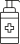 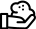 Productos higiénicos: los materiales y sustancias que se apliquen en la superficie de la piel o cavidades corporales y que tengan acción farmacológica o preventiva
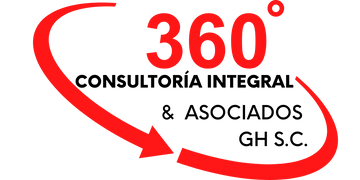 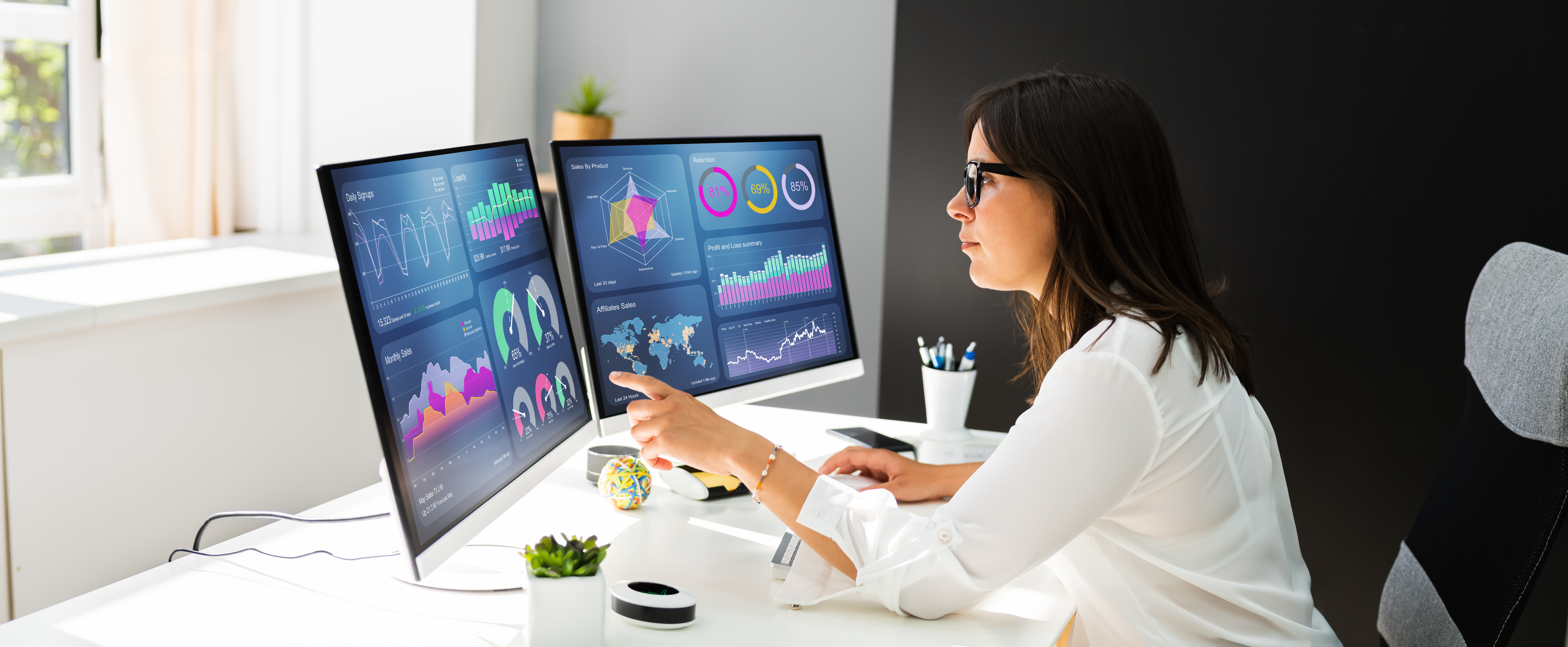 Diseño e Ingenieria
Diseño, implementación y seguimiento a Indicadores de Desempeño (KPIs) 
 Diseño inicial de recursos para la operación de los almacenes 
 Diseño de procesos de acondicionamiento, kitting, empacado y ciclos promocionales.
Almacenes ?
Además deberán cumplir con lo establecido en el Suplemento FEUM
Es un libro que fue preparado para apoyar las actividades integrales propias de los establecimientos dedicados a la venta y suministro de medicamentos y demás insumos para la salud.
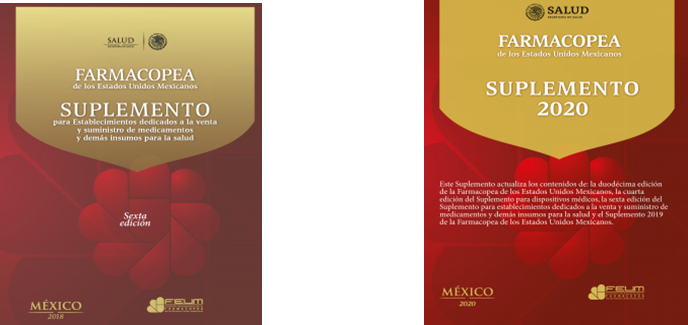 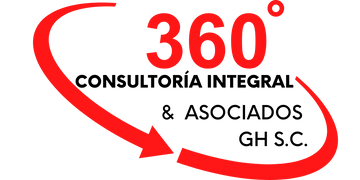 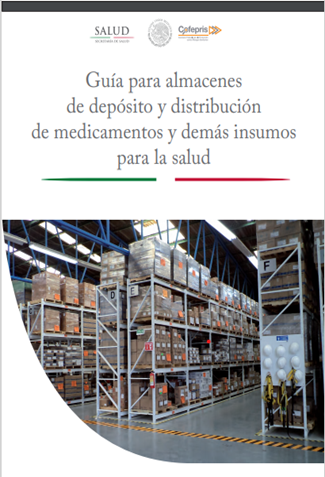 Guía para Almacenes
El presente documento tiene el propósito de informar a los establecimientos que almacenan y distribuyen medicamentos y demás insumos para la salud, las condiciones sanitarias que deben prevalecer para cumplir con la normatividad vigente.
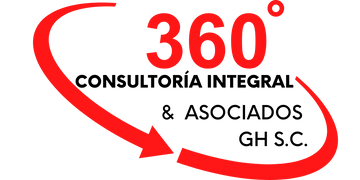 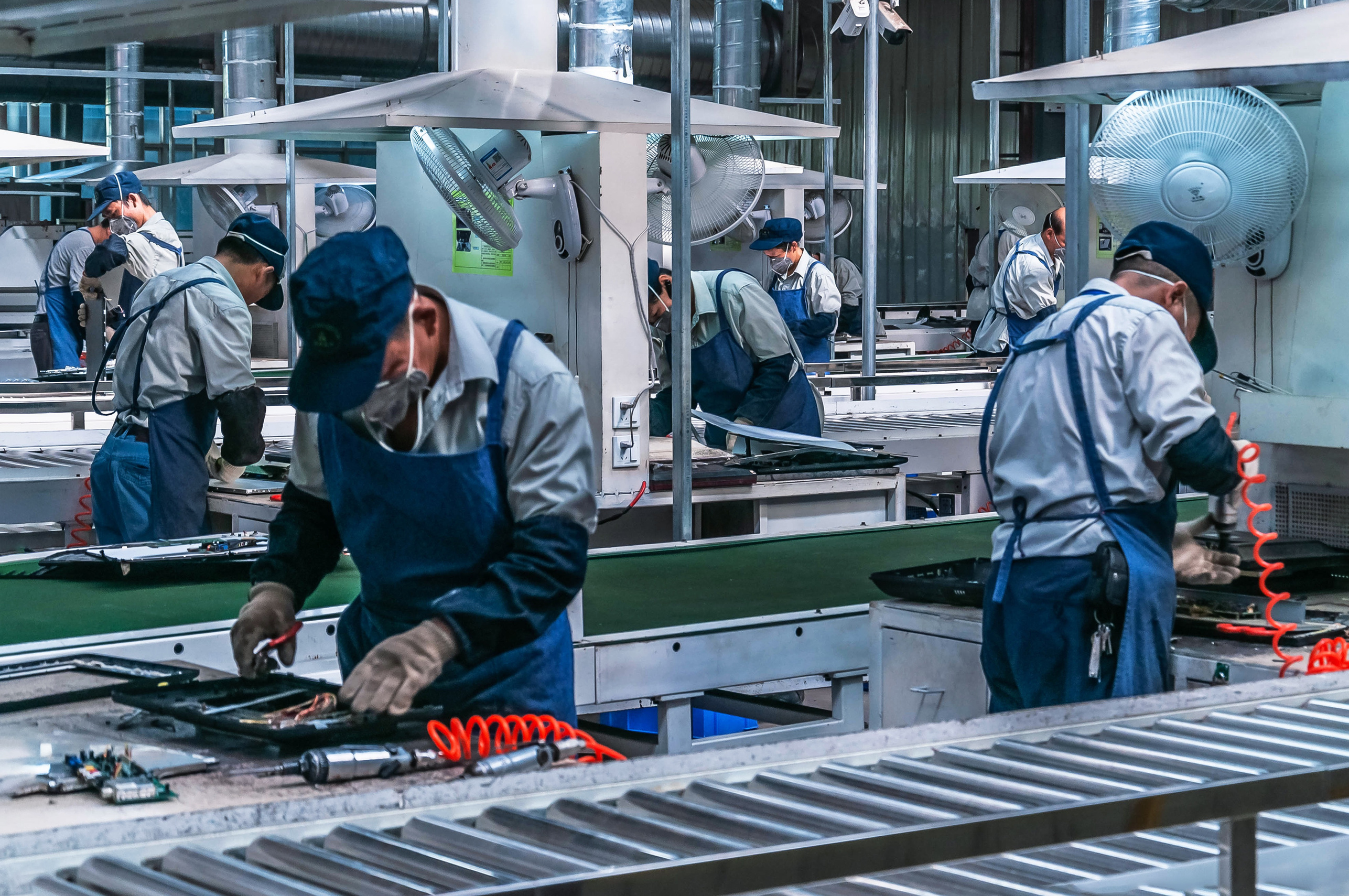 Nos encantara poder brindarte una asesoría gratuita de 30 min para identificar las necesidades y/o características de Almacenamiento y/o distibución  que podemos abordar para darte una solución de impacto a tu organización.

Contacto:
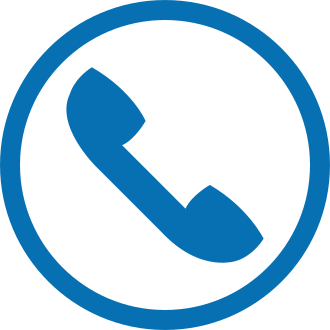 +52 5573223551
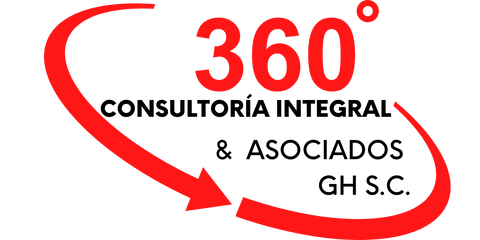 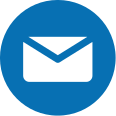 sales@ghadvisor360.com
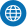 www.ghadvisor360.com
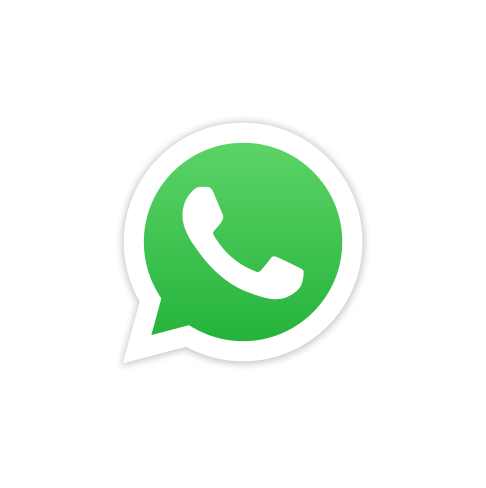 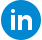 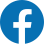 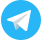 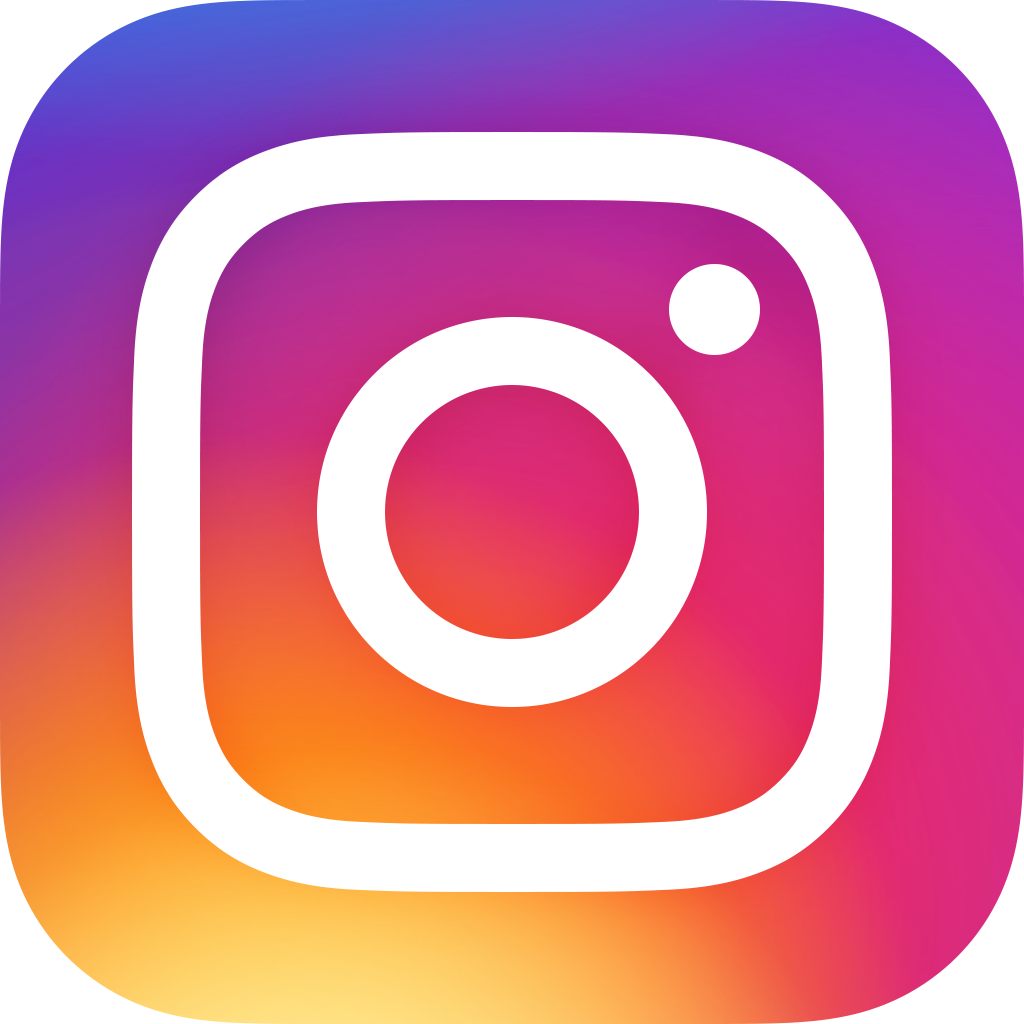